四 认识万以内的数
近似数
苏教版  数学  二年级  下册
WWW.PPT818.COM
1.通过准确数与近似数的比较，理解近似数的含义。
2.初步知道准确数与近似数的区别，会正确辨别准确数与近似数，并会恰当选用近似数。 
3.通过数据收集与交流，能将近似数和准确数互相转化。 
4.体会近似数在生活中的作用，体验数学与生活的密切联系。
【重点】估计一个数接近几百或几千，理解近似数的含义。
【难点】合理地取近似数，感受数的估计方法。
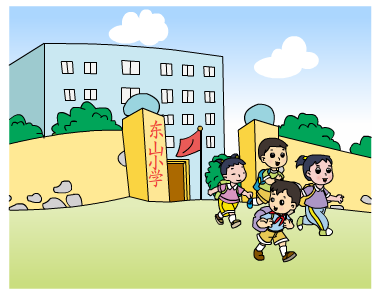 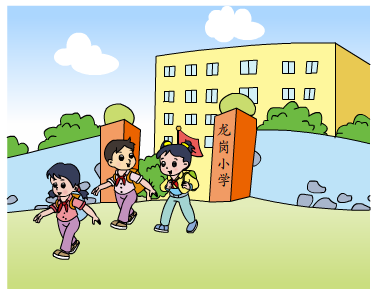 龙岗小学有学生695人。
东山小学有学生703人。
695和703分别是龙岗小学和东山小学的实际人数，这样的数叫准确数。
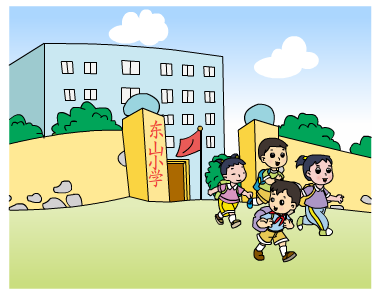 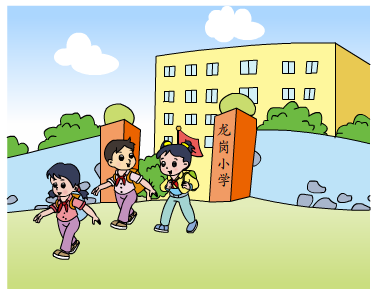 龙岗小学有学生695人。
东山小学有学生703人。
这两个学校的学生各接近几百人？
龙岗小学有学生695人，东山小学有学生703人。
695人比700人少一些，接近700人。
这两个学校的学生各接近几百人？
703人比700人多一些，也接近700人。
龙岗小学有学生695人，东山小学有学生703人。
可以这样表示：
695≈700
703≈700
…
这两个学校的学生各接近几百人？
≈读作“约等于”。
约等号
一个数与准确数相近（比准确数略多或略少），这个数称之为近似数。准确数与它的近似数之间通常用“≈”来连接。
实验小学有学生2016人，大约是几千人？
2016人≈          人
2000
结合实际情况，一般近似数前面有“大约”“约”“大概”等词语；近似数都是整十、整百、整千……的数，或是几百几十、几千几百……的数。
在      里填数。
1
500
510
520
530
540
550
560
570
580
590
600
610
2
写出每种商品的价格大约是几百或几千元。
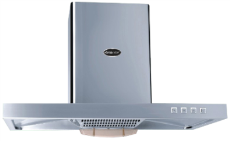 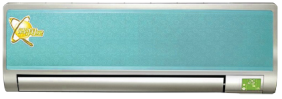 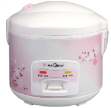 2068元
315元
3898元
300
2000
4000
大约        元
大约        元
大约         元
3
写出下面各数约等于几百或几千。
487≈
500
7985≈
8000
5136≈
5000
3091≈
3000
614≈
600
995≈
1000
表示一个数接近多少或大约是多少，可以写成 x ≈ x。
三位数的近似数一般用整百数来表示，四位数的近似数一般用整千数来表示。
1.明阳镇各村去年植树棵数如下表：
（1）每个村植树各接近几千棵？
青山村：4095棵≈4000棵
石坝村：3880棵≈4000棵
柳林村：3016棵≈3000棵
东港村：4980棵≈5000棵
1.明阳镇各村去年植树棵数如下表：
（2）哪两个村植树棵数差不多？
青山村：4095棵≈4000棵
石坝村：3880棵≈4000棵
答：青山村和石坝村植树棵数差不多。
1.明阳镇各村去年植树棵数如下表：
（3）把4个村植树棵数按从小到大的顺序排列起来。
3016＜3880＜4095＜4980
2.用     、   、   、   摆一个接近2000的四位数，可以怎样摆？先摆一摆，再读一读。
9
0
0
1
1
0
5
9
5
5
9
1
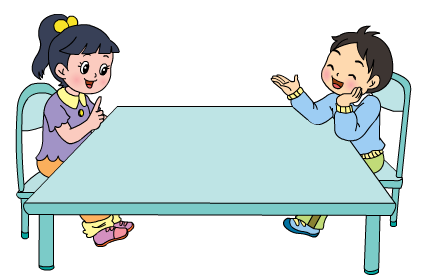 （答案不唯一）
接近2000
2.用     、   、   、   摆一个接近2000的四位数，可以怎样摆？先摆一摆，再读一读。
如果摆一个接近9000 、 5000 或1000的四位数呢？分别摆一摆、读一读。
9
5
0
1
1
0
5
0
1
5
9
9
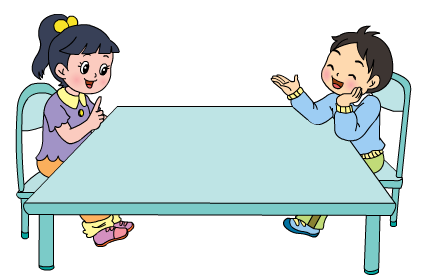 （答案不唯一）
接近9000
2.用     、   、   、   摆一个接近2000的四位数，可以怎样摆？先摆一摆，再读一读。
如果摆一个接近9000 、 5000 或1000的四位数呢？分别摆一摆、读一读。
9
9
0
1
1
0
5
0
1
5
9
5
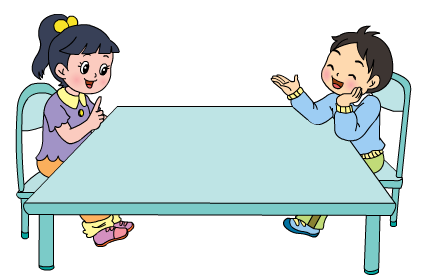 （答案不唯一）
接近5000
2.用     、   、   、   摆一个接近2000的四位数，可以怎样摆？先摆一摆，再读一读。
如果摆一个接近9000 、 5000 或1000的四位数呢？分别摆一摆、读一读。
9
9
0
1
1
0
5
0
5
5
9
1
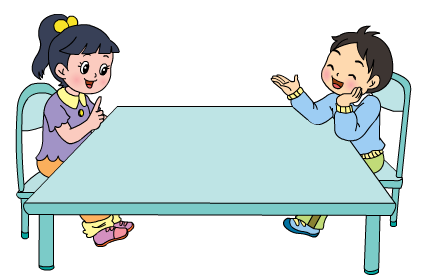 （答案不唯一）
接近1000